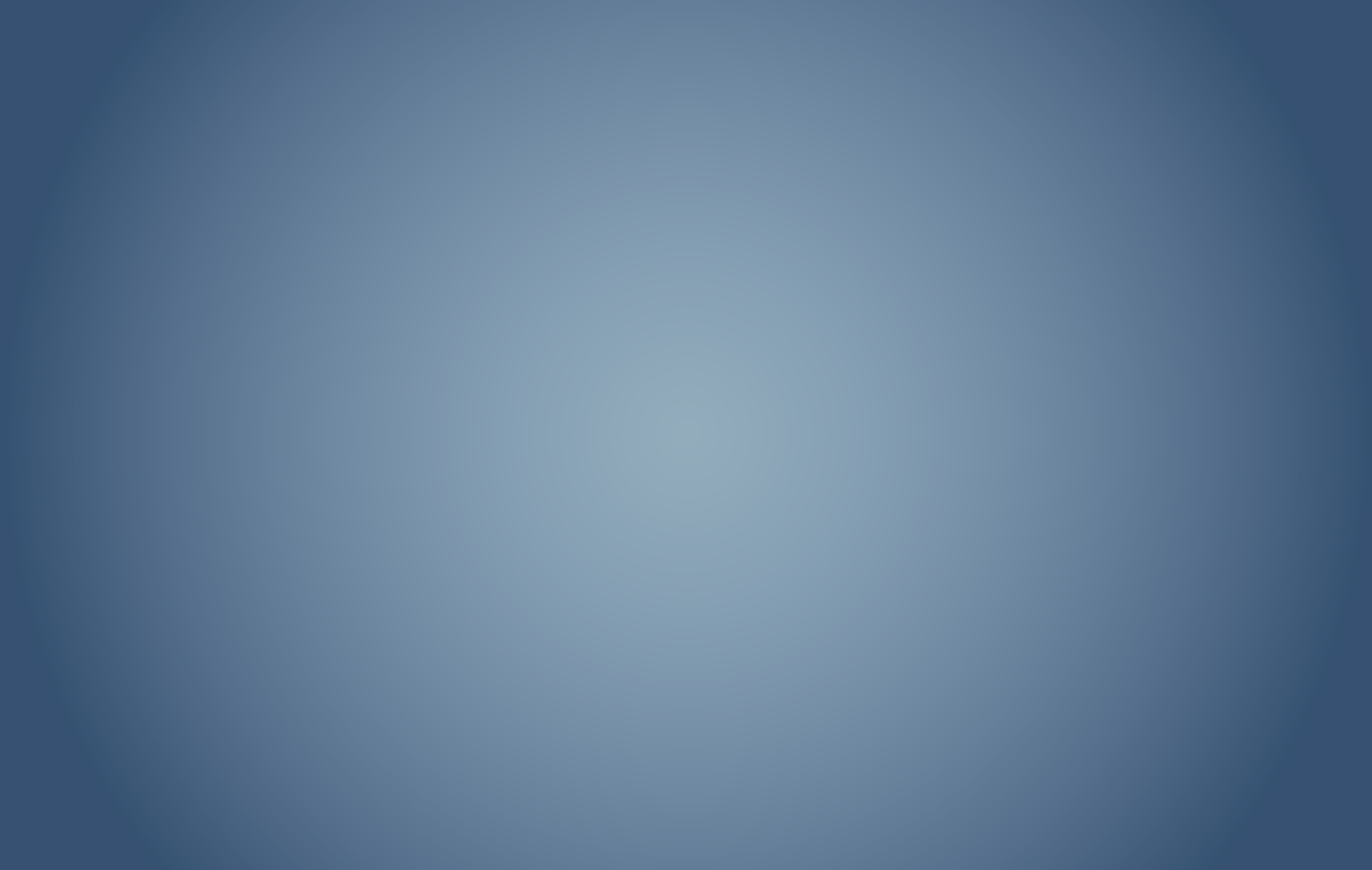 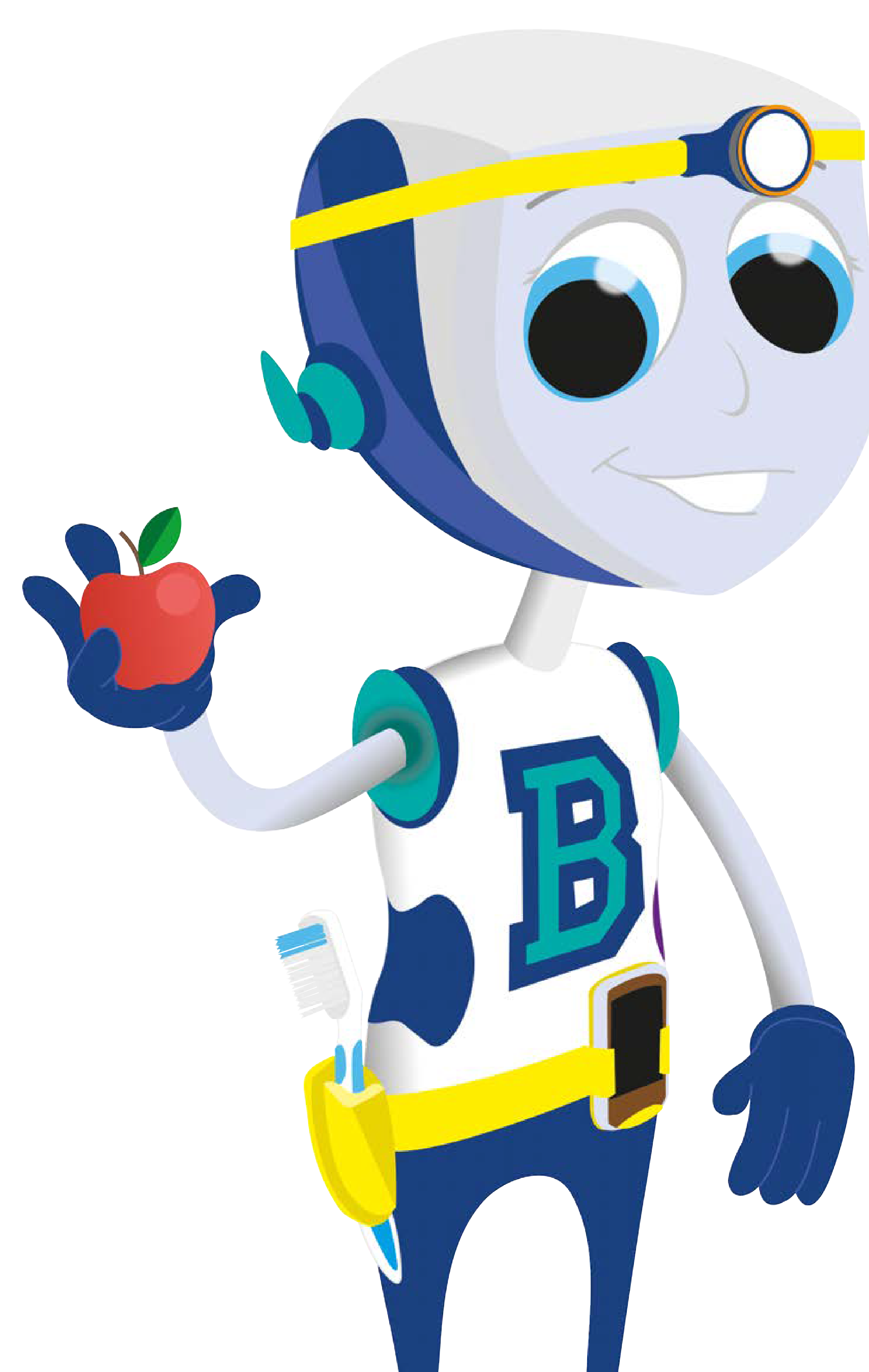 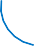 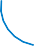 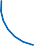 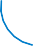 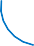 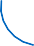 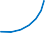 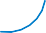 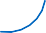 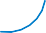 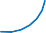 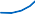 Food
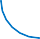 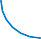 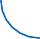 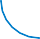 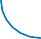 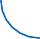 & Drink
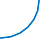 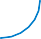 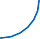 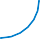 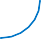 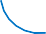 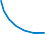 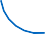 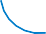 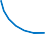 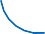 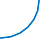 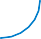 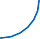 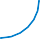 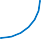 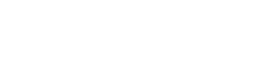 EARLY YEARS Lesson 3
Some foods and  drinks are good for
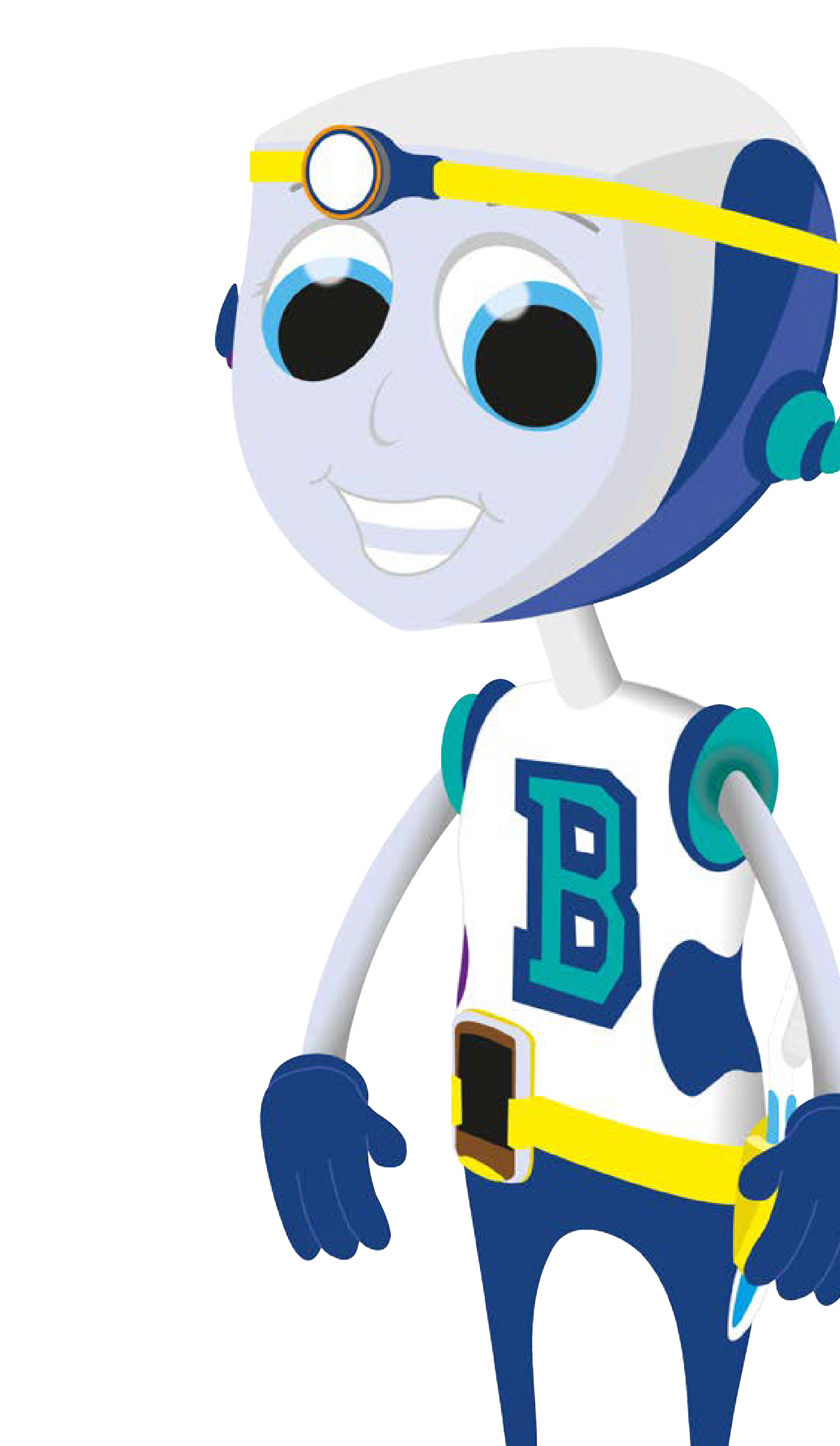 Sugar is not good  for our teeth.
our teeth.
We should try not to  eat or drink things that  contain sugar.
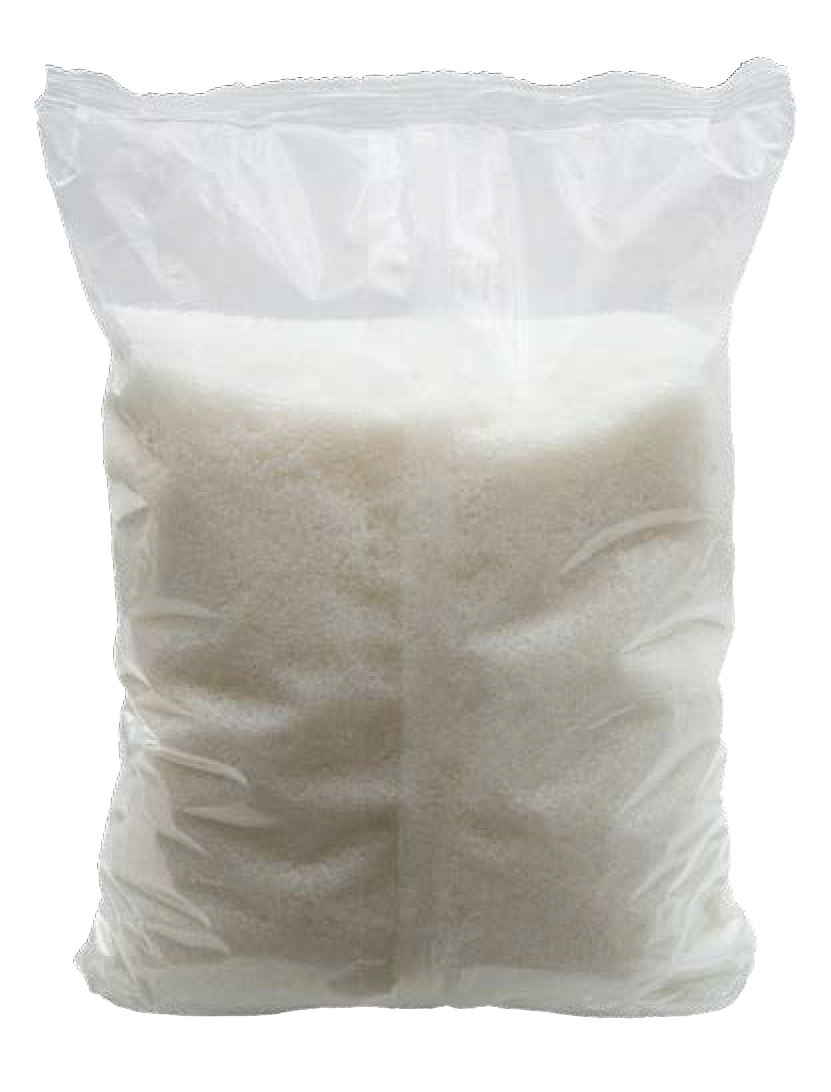 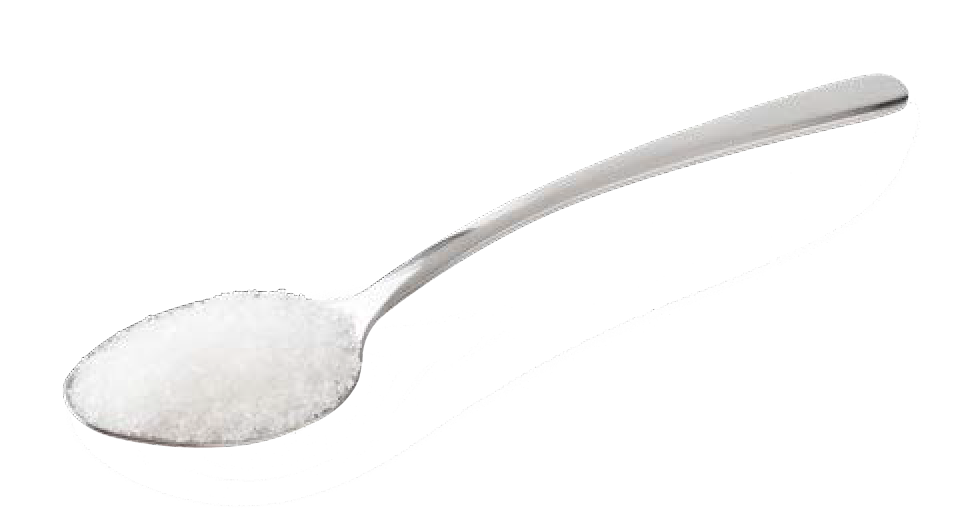 © Oral Health Foundation www.dentalhealth.org
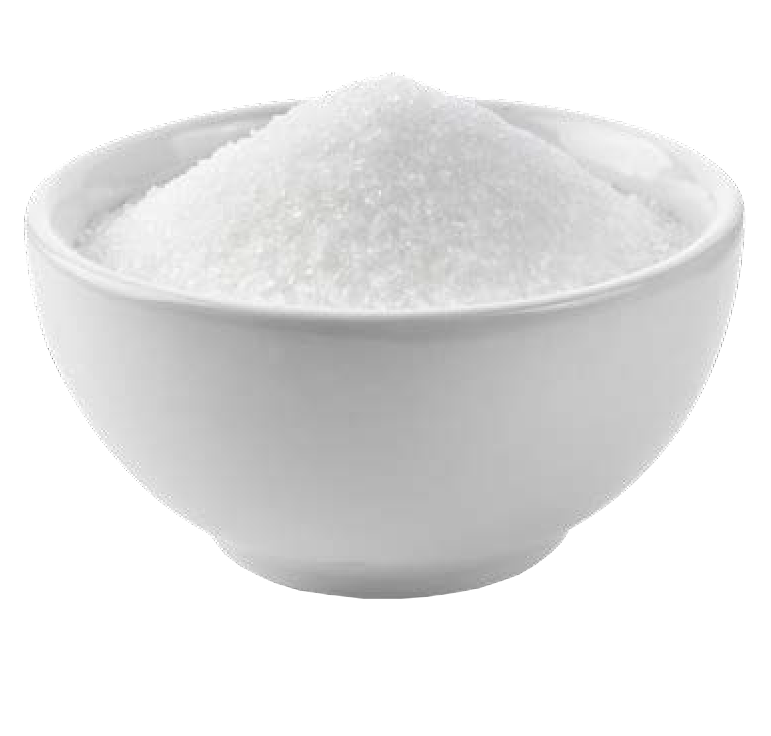 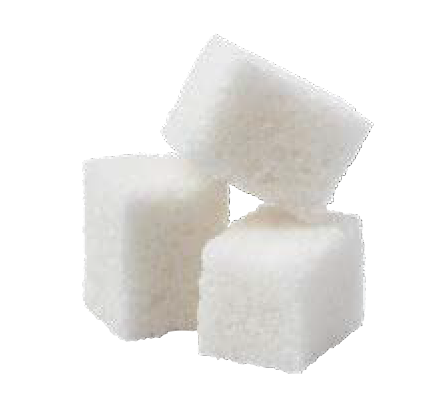 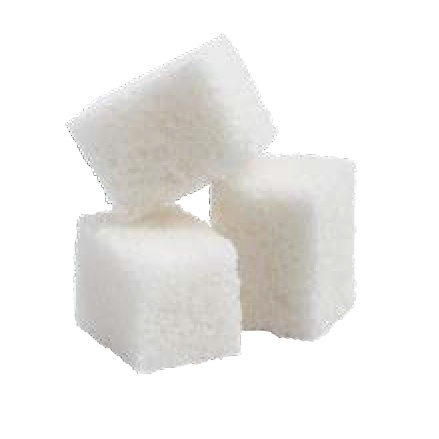 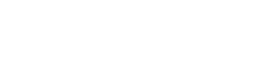 EARLY YEARS KS1 Foundation Stage Lesson 1
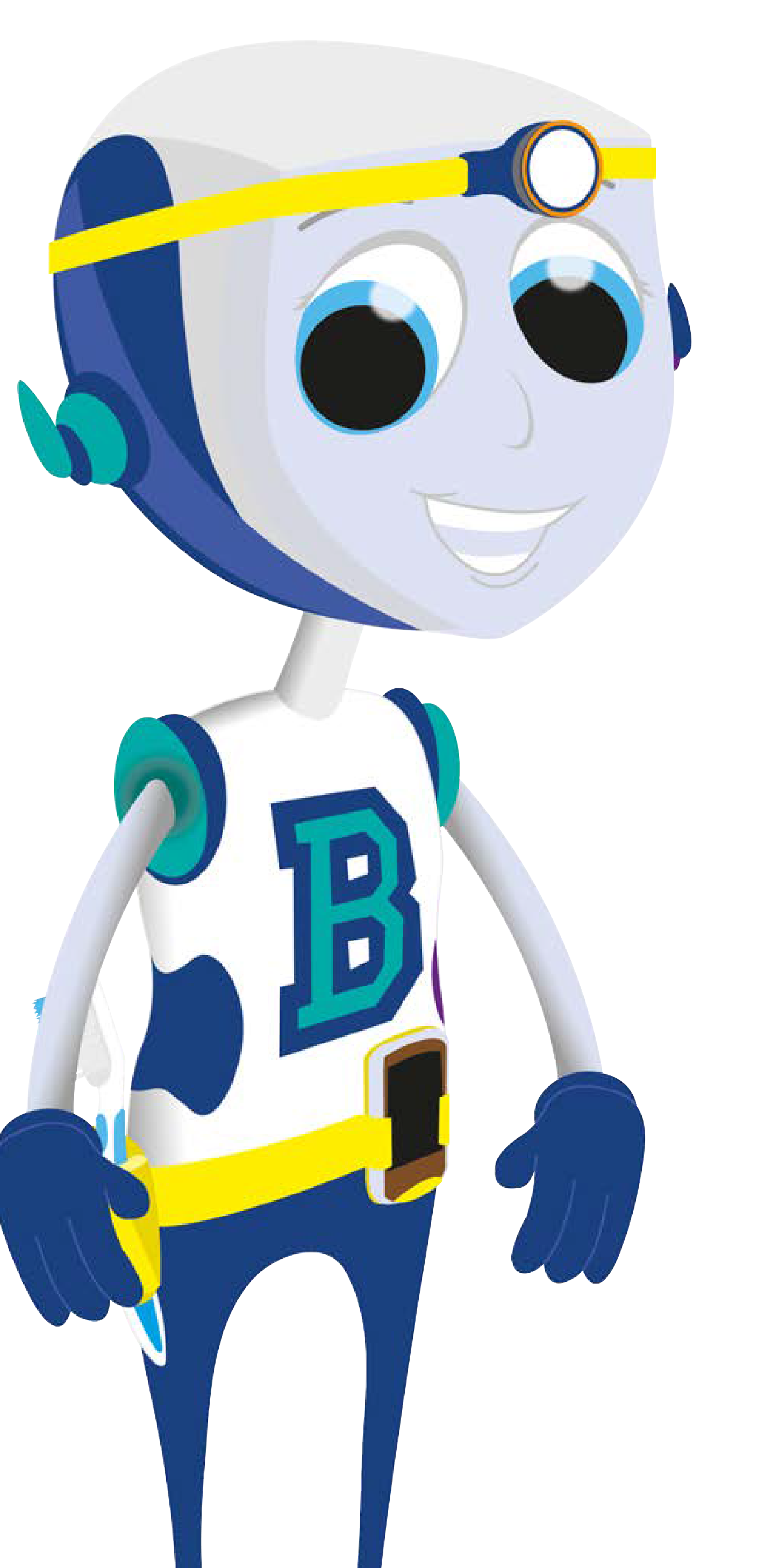 Things that are not  good for our teeth:
Sweets • Chocolate  Biscuits • Cakes
© Oral Health Foundation www.dentalhealth.org
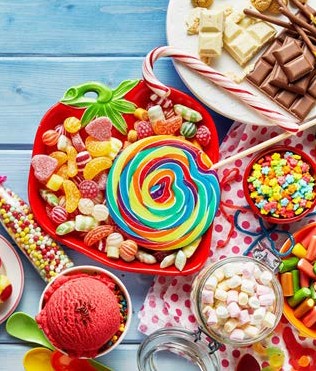 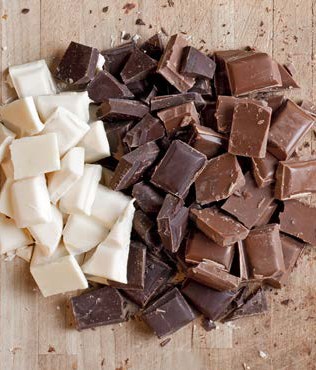 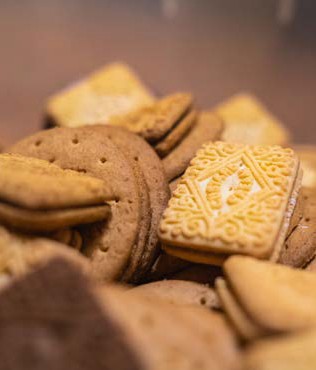 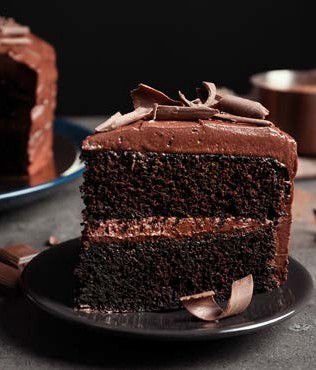 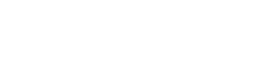 EARLY YEARS KS1 Foundation Stage Lesson 1
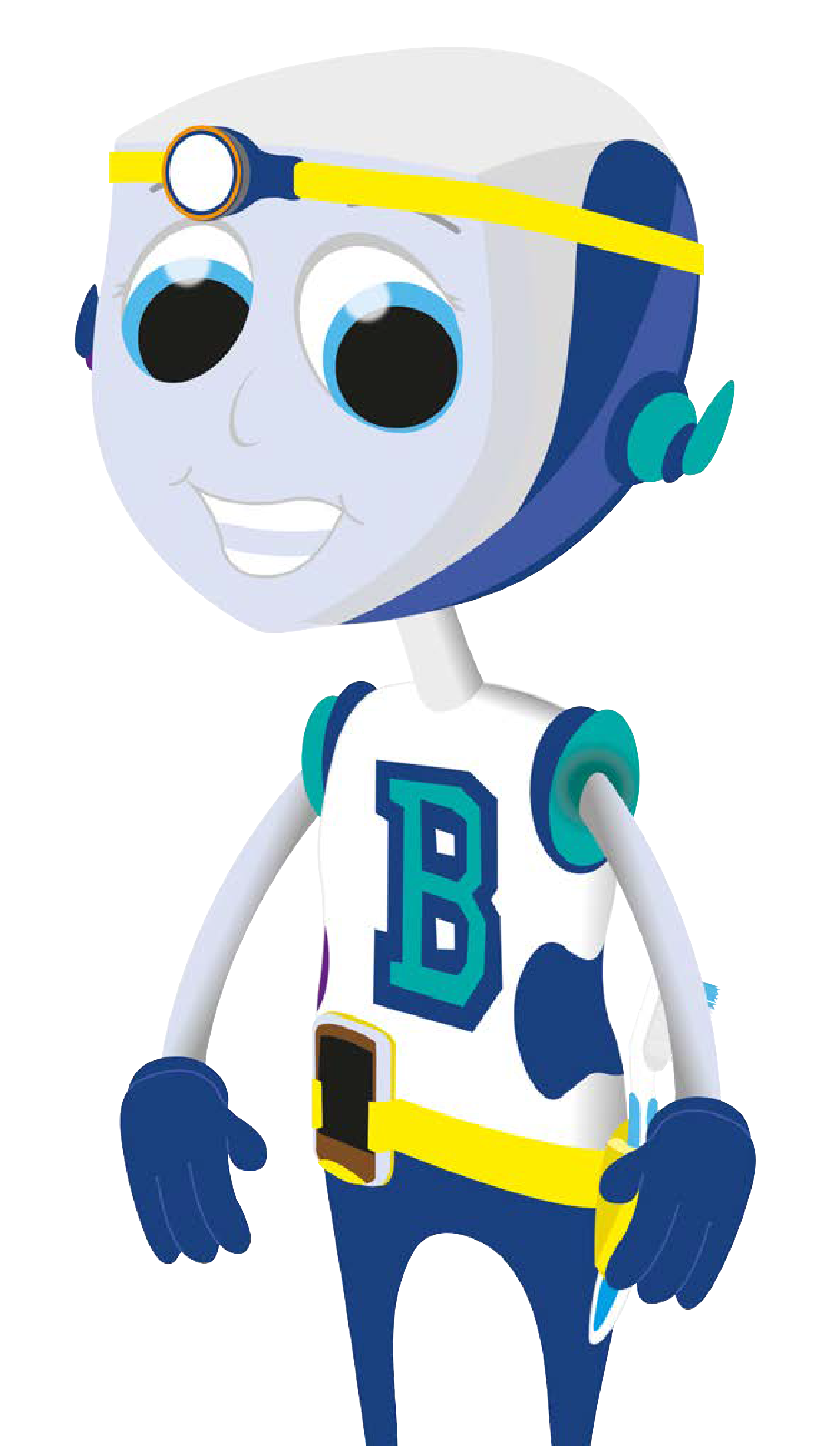 More things that are  not good for our teeth:  Fizzy Drinks • Fruit Juice  Squash • Dried Fruit
© Oral Health Foundation www.dentalhealth.org
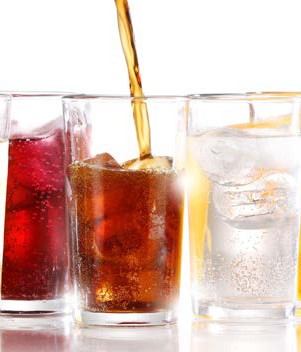 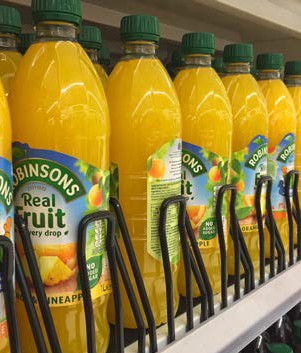 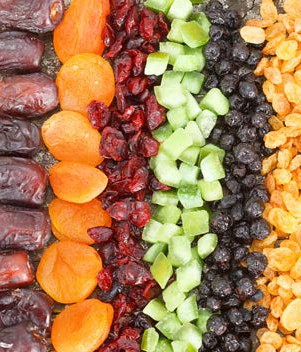 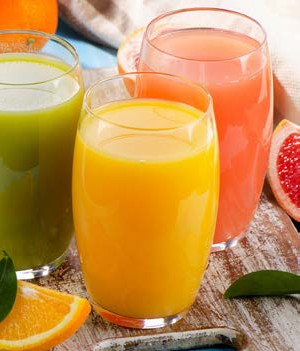 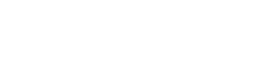 EARLY YEARS KS1 Foundation Stage Lesson 1
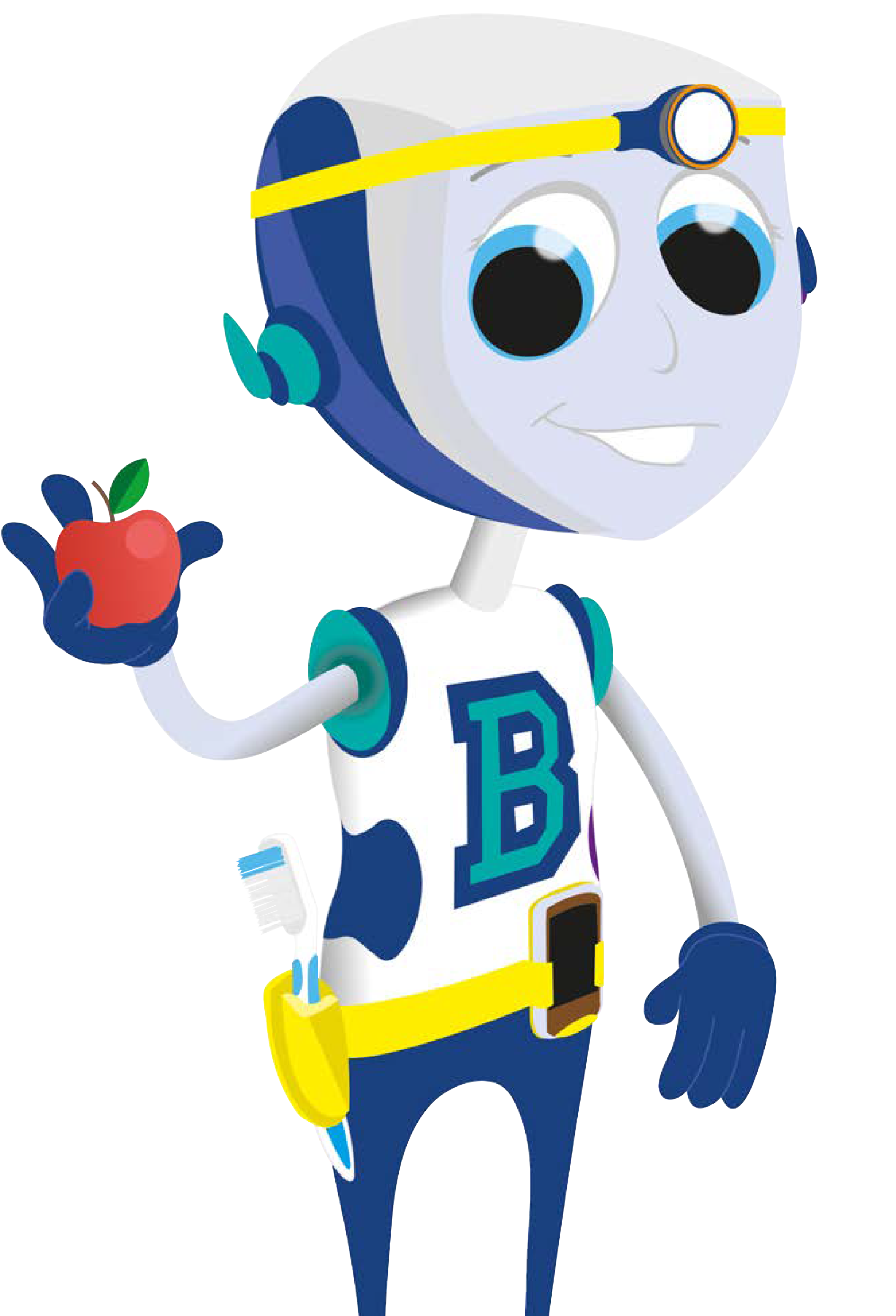 Things that are  good for our teeth:
Rice Cakes • Bread Sticks  Cheese
© Oral Health Foundation www.dentalhealth.org
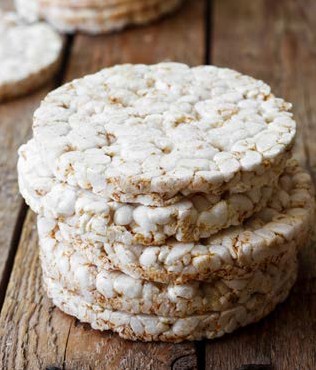 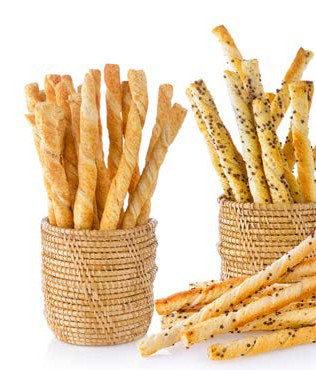 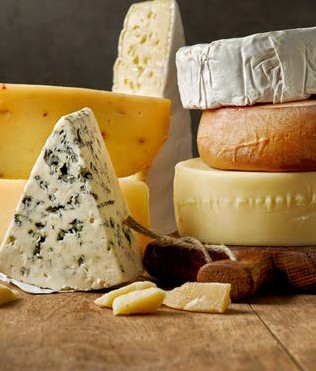 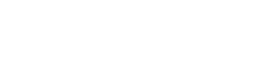 EARLY YEARS Lesson 3
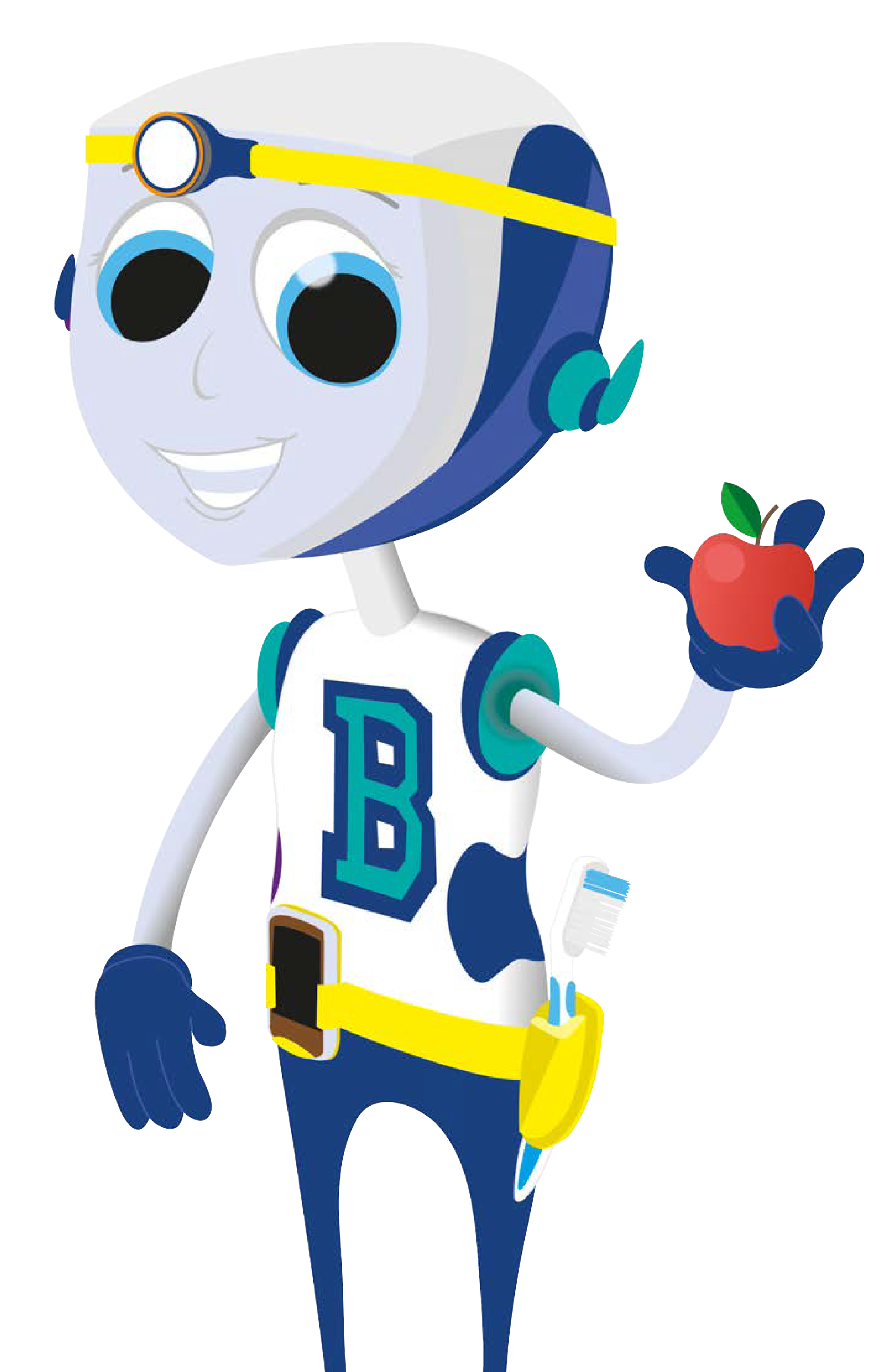 More things that are  good for our teeth:  
Toast & Crumpets • Milk & Water • Fruit & Veg
© Oral Health Foundation www.dentalhealth.org
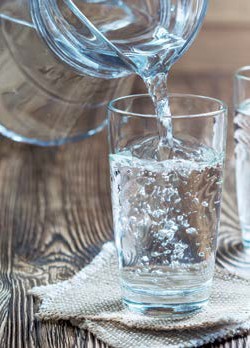 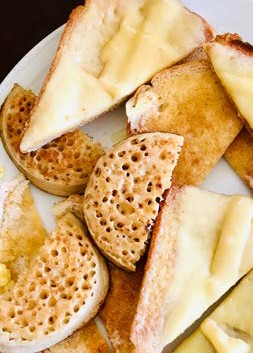 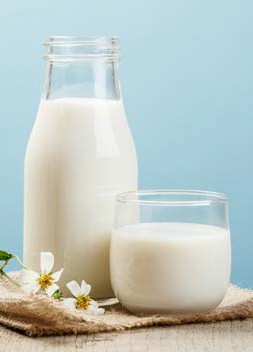 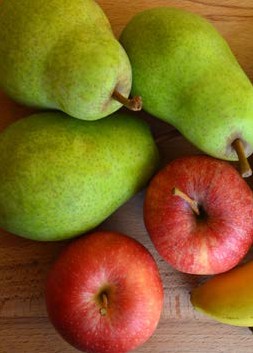 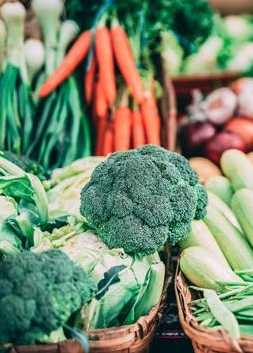 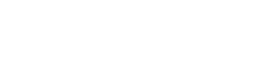 EARLY YEARS KS1 Foundation Stage Lesson 1
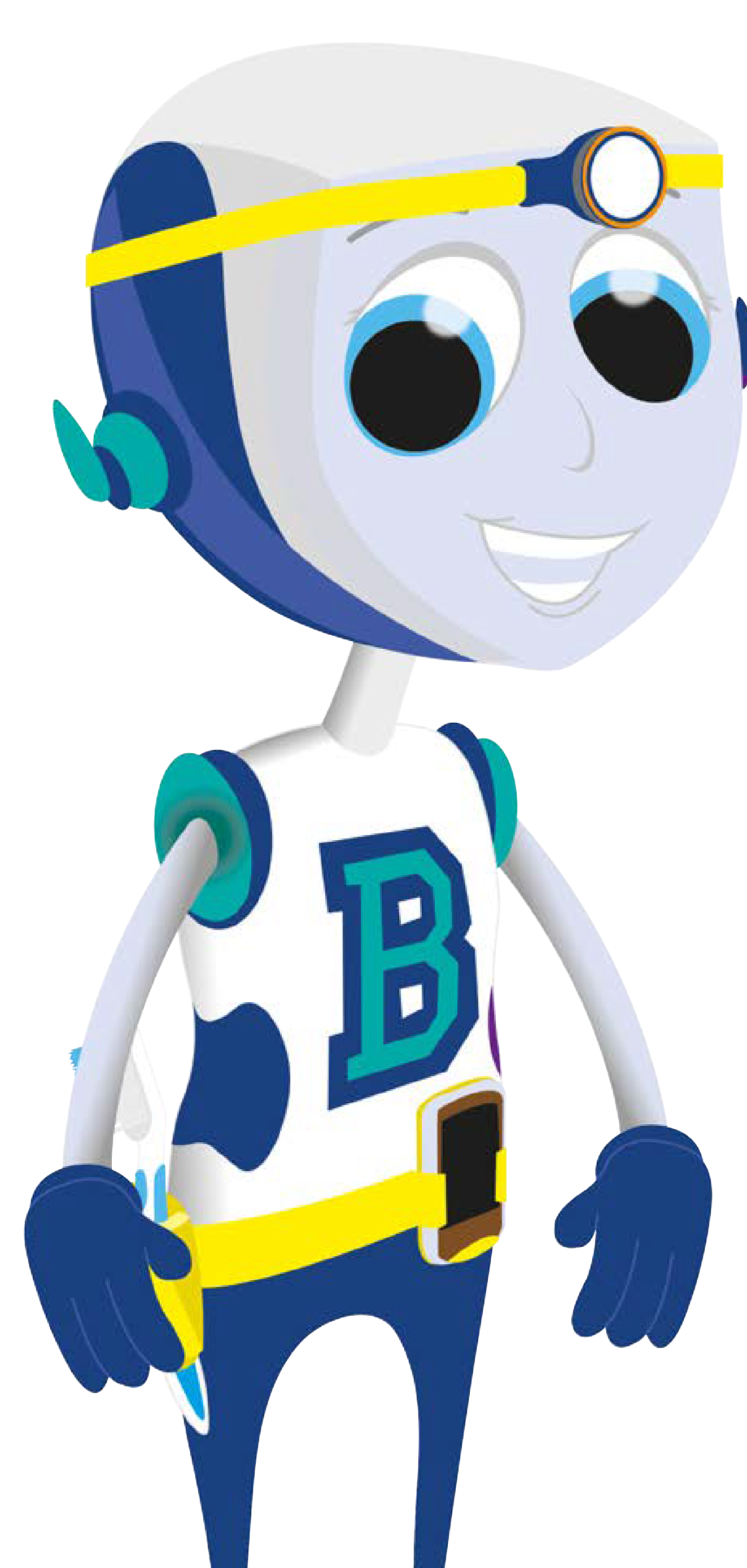 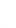 The bugs that live  in our mouth, love to eat sugar.

When they eat sugar,  they get big and strong  and make acid which can start to make holes in our teeth.
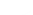 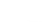 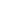 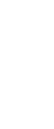 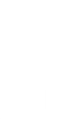 © Oral Health Foundation www.dentalhealth.org
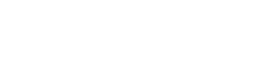 EARLY YEARS KS1 Foundation Stage Lesson 1
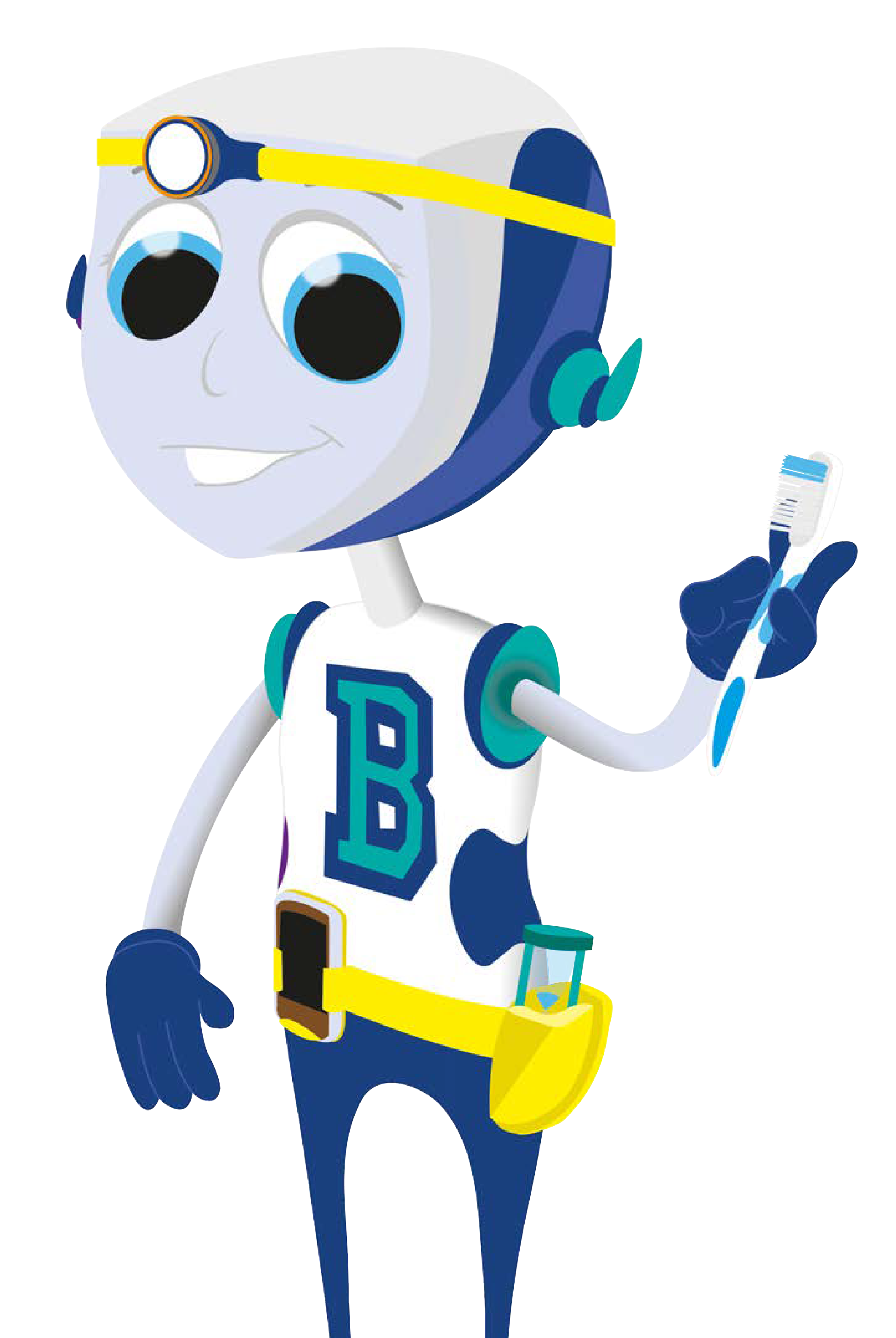 If we have too much  sugar, too often, the dentist  will have to fix the holes in
our teeth.

This is called  having a filling.
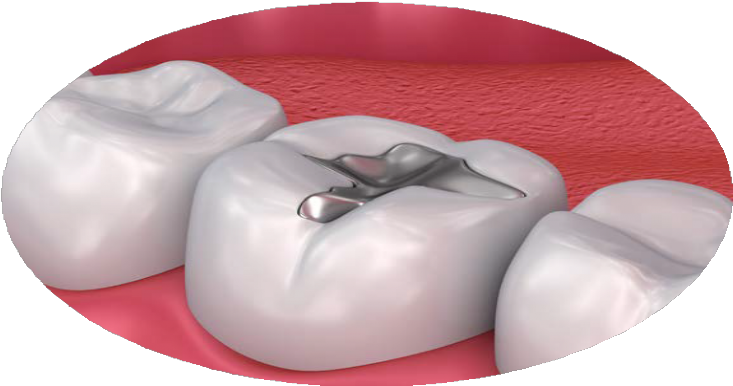 © Oral Health Foundation www.dentalhealth.org
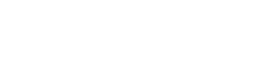 EARLY YEARS KS1 Foundation Stage Lesson 1
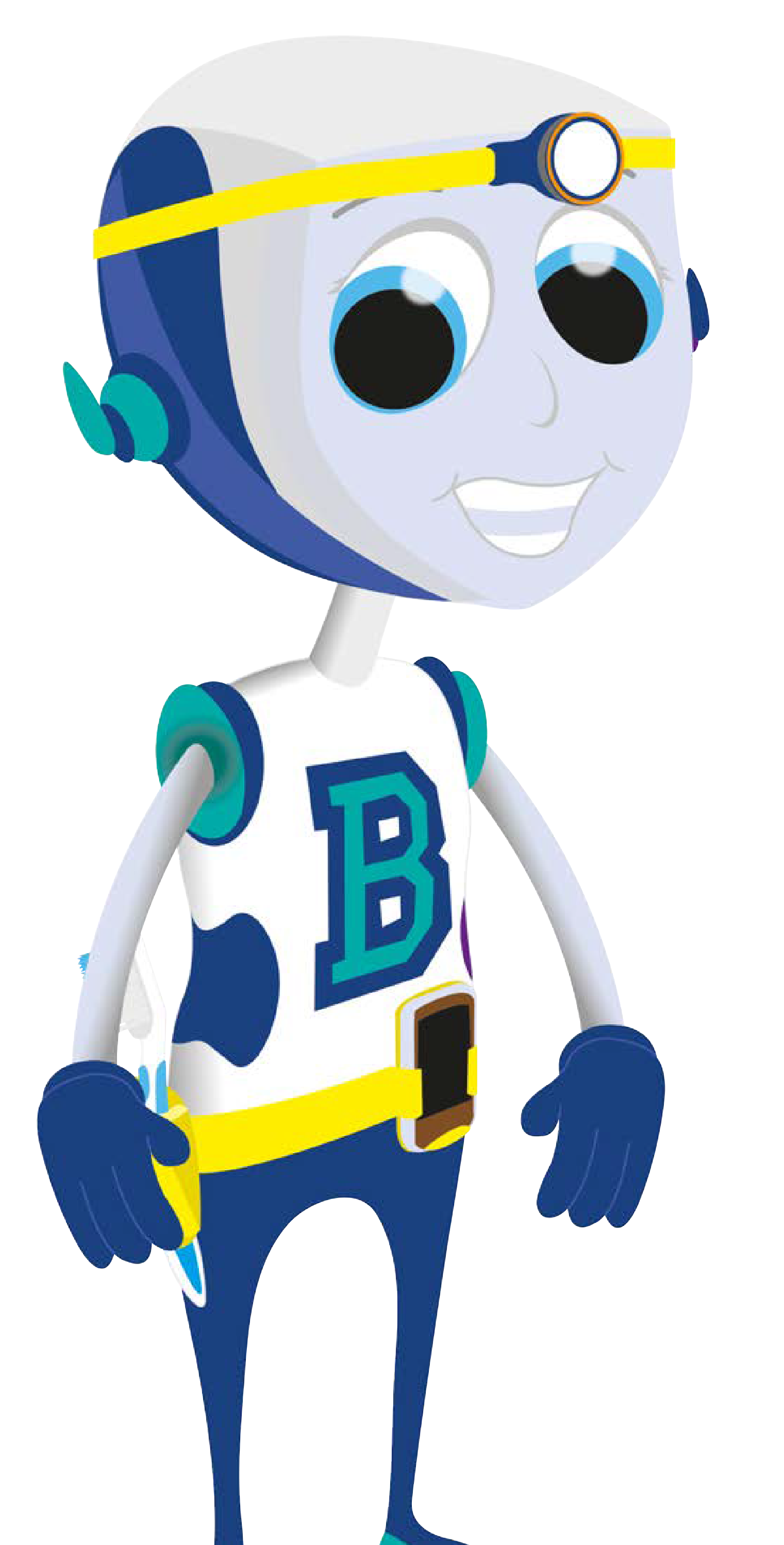 So it is important to cut down how  often we have sweet and sugary
snacks and drinks and choose a  healthier snack instead.
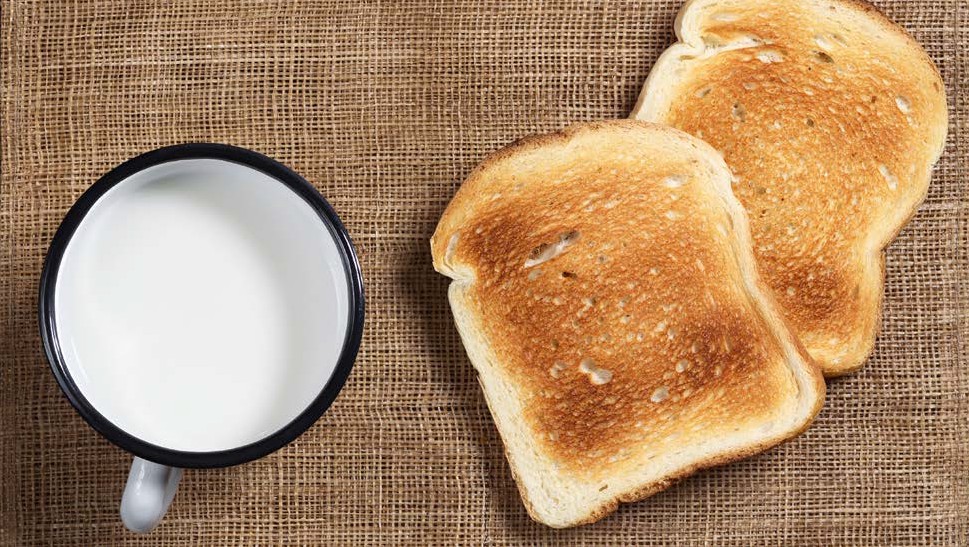 © Oral Health Foundation www.dentalhealth.org
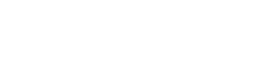 EARLY YEARS KS1 Foundation Stage Lesson 1
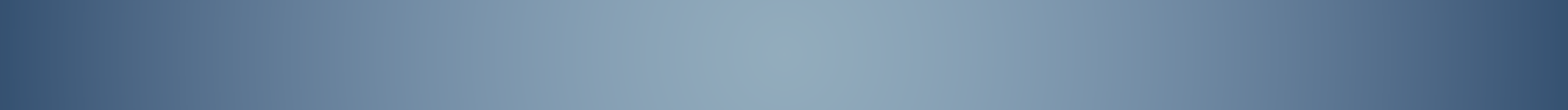 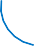 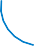 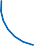 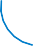 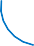 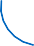 And it’s also important  to clean away the  bugs on your teeth by  brushing every day.
Did you
remember  to brush this  morning?
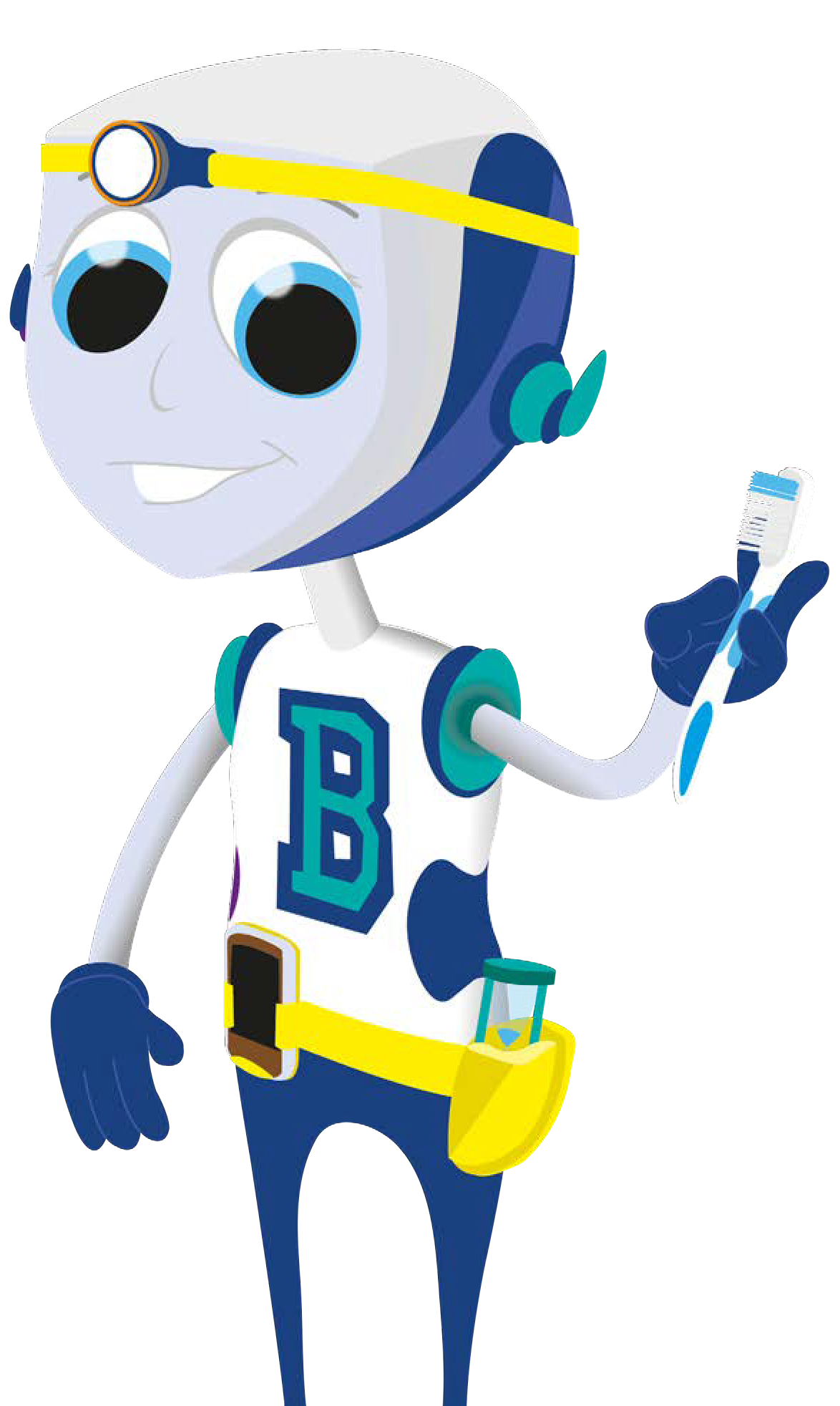 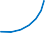 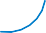 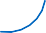 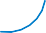 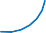 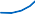 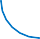 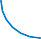 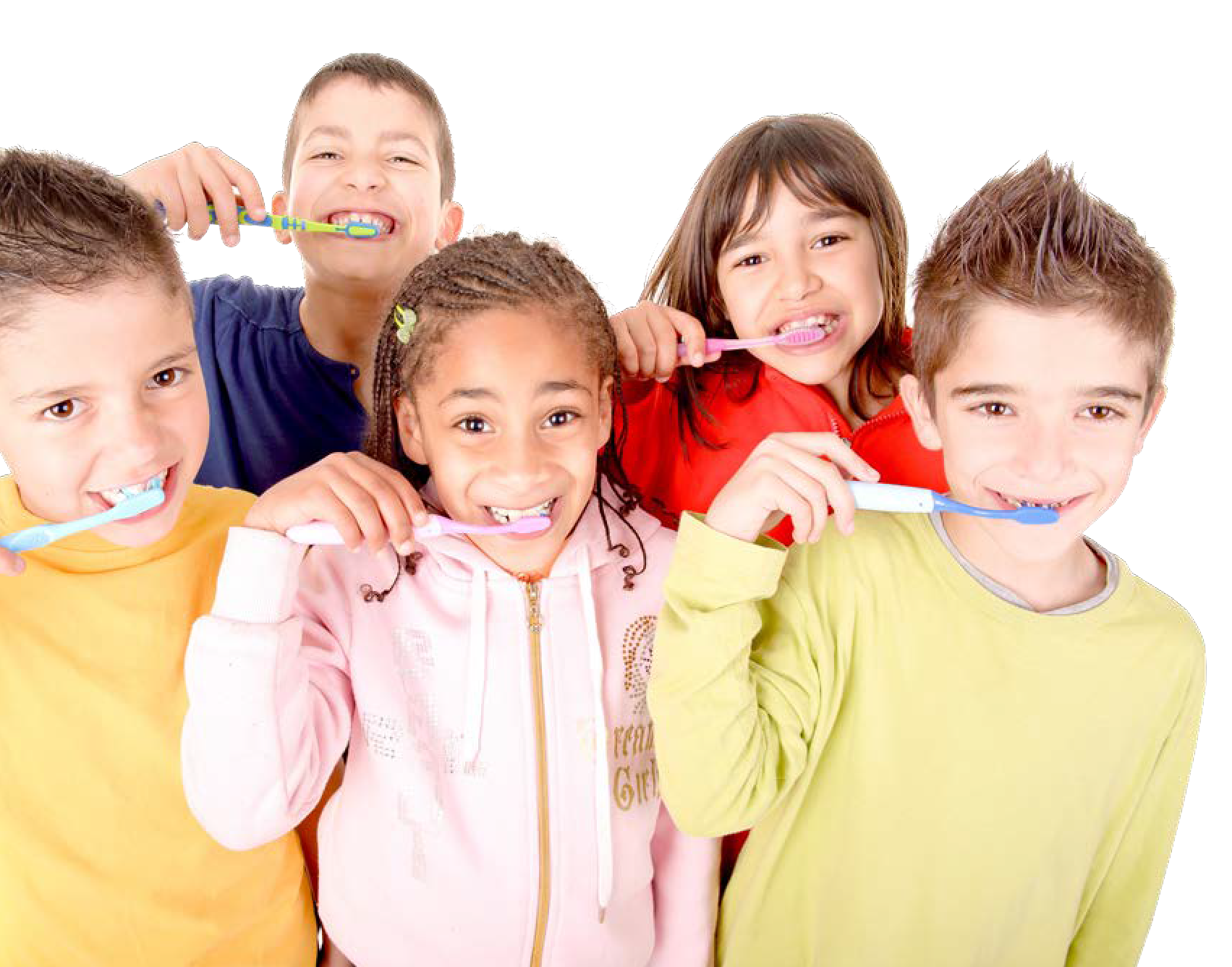 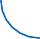 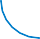 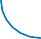 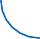 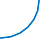 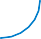 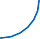 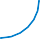 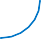 © Oral Health Foundation www.dentalhealth.org
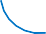 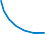 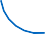 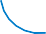 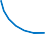 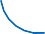 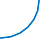 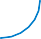 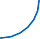 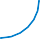 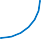 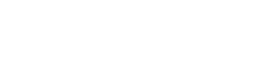 EARLY YEARS KS1 Foundation Stage Lesson 1
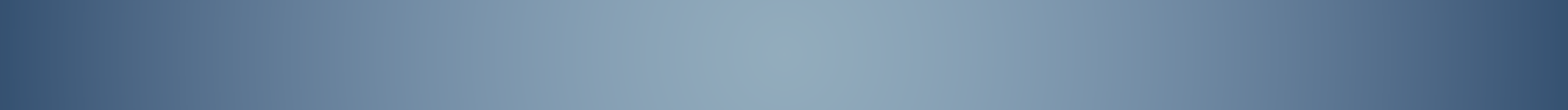 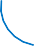 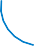 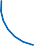 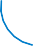 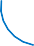 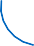 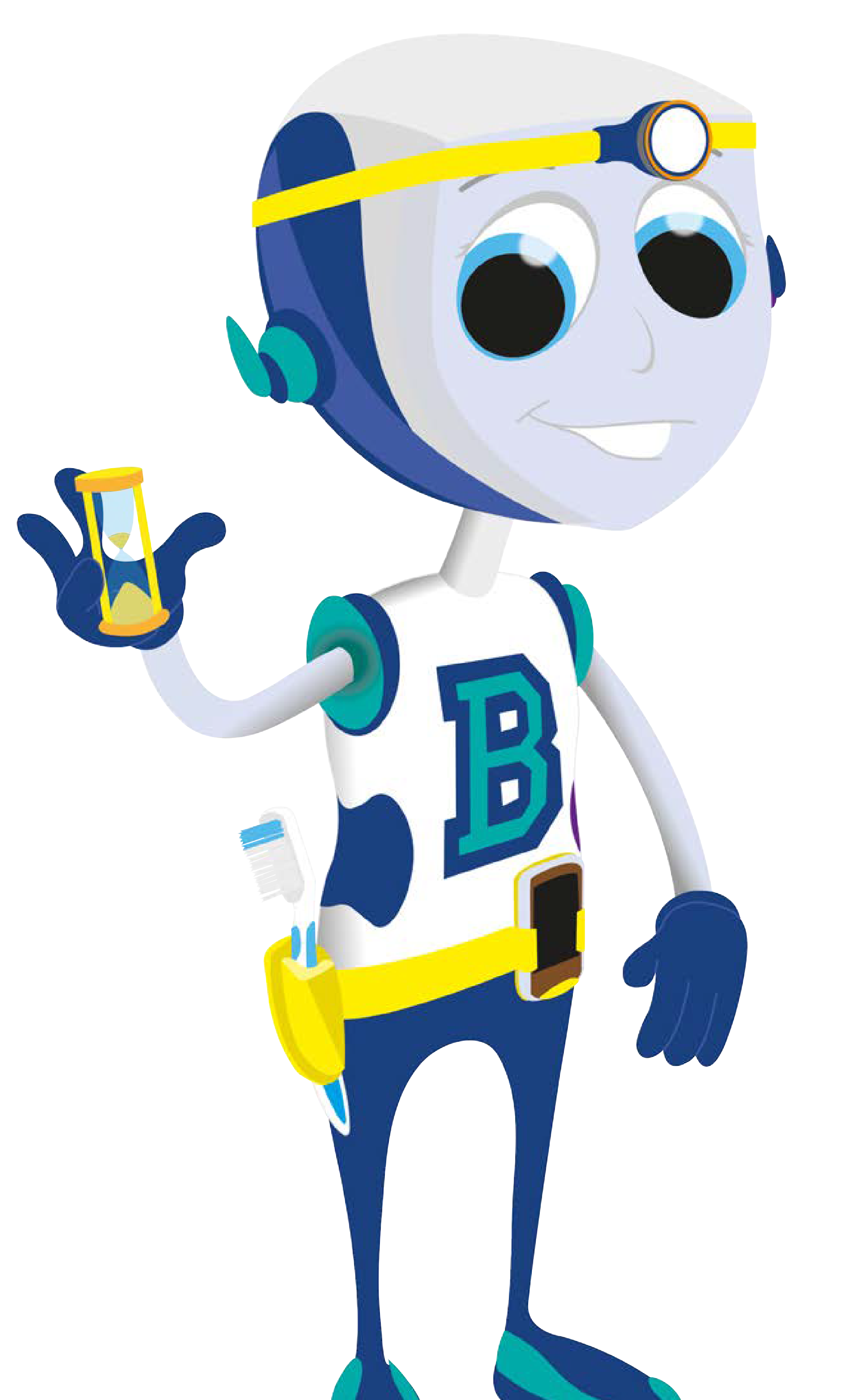 For strong and healthy teeth:  You should brush your teeth for  2 minutes, at bedtime and at  least one other time during the  day, with a fluoride toothpaste.
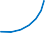 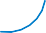 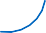 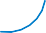 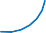 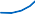 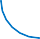 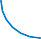 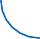 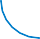 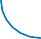 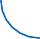 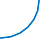 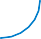 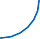 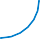 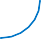 © Oral Health Foundation www.dentalhealth.org
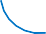 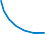 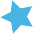 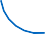 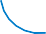 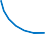 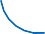 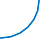 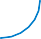 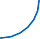 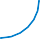 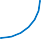 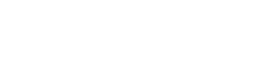 EARLY YEARS KS1 Foundation Stage Lesson 1